Анализ результатов мониторинга состояния и развития конкурентной среды на рынках товаров, работ и услуг Смоленской области за 2016 год
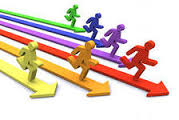 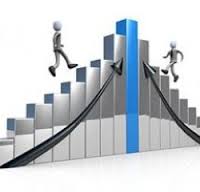 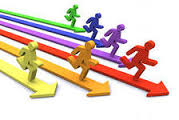 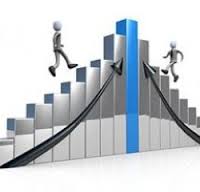 Основные параметры респондентов
обработано 345 анкет предпринимателей
Сферы деятельности респондентов

- Розничная торговля – 39,1%;
- Обрабатывающие производства – 18,5%;
- Сельское хозяйство – 9,3%;
- Строительство – 8,1%; Связь – 1,4%;
- Транспорт – 7,8%;
- Здравоохранение – 2%;
- Соц. услуги населению – 1,7%;
 - Услуги ЖКХ –1,4%;
 - Дошкольное образование – 1,2%
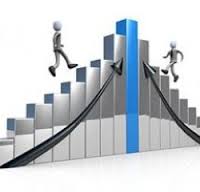 Основные параметры респондентов
обработана 1000 анкет населения
Охват территории
 город Смоленск – 19,2%;
 районы Смоленской области – 80,8%

В опросе приняли участие
 женщины – 79,9%;
 мужчины – 20,1%

Возрастной состав респондентов
 от 18 – до 35 лет – 30,6%;
 от 36 до 50 лет – 37,2%;
 старше 50 лет – 32,2%
Образование респондентов
 высшее – 55,7%;
 неполное высшее – 4,2%;
 среднее специальное – 32,6%; 
 - общее образование – 7,1%;
 - иное – 0,4%

Социальный статус респондентов
- Работаю – 82,3%; 
 пенсионер – 7,5%;
 не работаю – 3,3%;
учусь – 2,8%;
 иное – 4%
Усредненный портрет респондента

Работающая женщина с высшим образованием, проживающая на территории области, в возрасте от   36 до 50 лет (экономически активное население), имеющая  1 – 2 детей, 
со среднемесячным доходом на 1-го члена семьи от 7 до 15 тыс. руб.
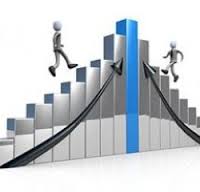 Условия ведения бизнеса в Смоленской области по оценке предпринимателей
Основные препятствия 
при выходе на новые рынки

1. Высокие начальные издержки – 49,9% (+6,9 п.п.)
2. Насыщенность новых рынков сбыта – 36,5%
3. Привязанность поставщиков и потребителей к традиционным участникам рынка – 22,6%
4. Поддержка местными властями традиционных участников рынка – 9,6% (-12,2 п.п.)
5. Жесткое противодействие традиционных участников рынка – 15,9%
Состояние конкурентной среды
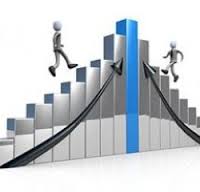 Уровень конкуренции по оценке предпринимателей
(в % от общего числа респондентов)
Высокая конкуренция:
Розничная торговля – 67,4%
в т.ч. фармацевтические услуги – 54,1%

Умеренная конкуренция:
1. Рынок услуг перевозок пассажиров – 45,3%
2. Рынок медицинских услуг – 43,3%
3. Рынок услуг связи – 36,2%
4. Рынок услуг ЖКХ – 37,1%
Конкуренция слабая или отсутствует:

1. Рынок услуг дошкольного образования – 62,2%
2. Рынок услуг дополнительного образования детей – 65%
3. Рынок услуг соц. обслуживания населения – 68%
4. Рынок услуг детского отдыха и оздоровления – 72,6%
5. Рынок услуг в сфере культуры – 78,9%
6. Рынок услуг сопровождения детей с ОВЗ – 81,2%
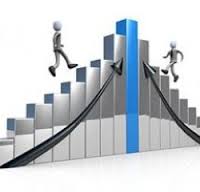 Корреляция между уровнем конкуренции на рынках и характеристиками оказываемых услуг
Оценка изменения основных характеристик услуг в течение последних трех лет 
(в % от общего числа респондентов среди населения)
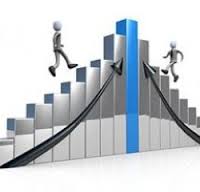 1. возможность выбора
1. Преобладали ответы «Не изменилась» и «Затрудняюсь ответить» 
на всех рынках, за исключением рынка Розничной торговли, в т.ч. фармацевтических услуг, где возможность выбора увеличилась
2. Снижение возможности выбора превалировало над увеличением возможности выбора:
- Рынок услуг детского отдыха и оздоровления;
- Рынок услуг в сфере культуры;
- Рынок услуг ЖКХ
3. Увеличение возможности выбора превалировало над снижением возможности выбора:
- Рынок услуг дошкольного образования;
- Рынок услуг дополнительного образования детей;
- Рынок медицинских услуг;
- Рынок услуг перевозок пассажиров; 
- Рынок услуг связи;
- Рынок услуг психолого-педагогического сопровождения детей с ОВЗ;
- Рынок услуг социального обслуживания населения;
2. качество
3. Цена
Преобладали ответы «Не изменилось», за исключением рынка медицинских услуг и рынка услуг ЖКХ, на которых, соответственно отметили ухудшение качества услуг 34,7% и 31,1%
Преобладали ответы «Увеличилась»
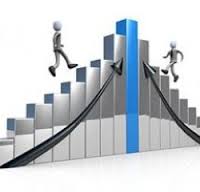 Способы повышения конкурентоспособности
Выход на новые рынки
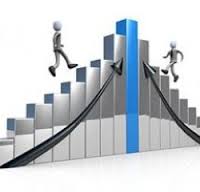 Состояние административных барьеров 
по оценке предпринимателей
Существенные административные барьеры 
по оценке предпринимателей (в % от общего числа)
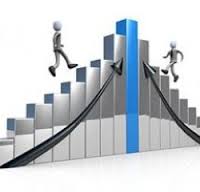 Характеристика услуг 
субъектов естественных монополий предпринимателями
Субъекты естественных монополий представлены на рынке услуг ЖКХ
Рабочая группа по направлению «Эффективность процедур по подключению электроэнергии и подключению к газопроводу»
в рамках Проектного офиса
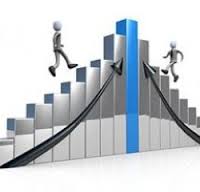 Доступность заёмных финансовых ресурсов
Источники заемных финансовых ресурсов для открытия и ведения предпринимательской деятельности (в % от общего числа)
Степень влияния на конкурентную среду органов власти и объединений
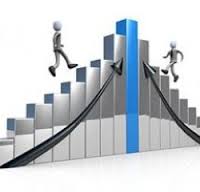 СПАСИБО ЗА ВНИМАНИЕ!